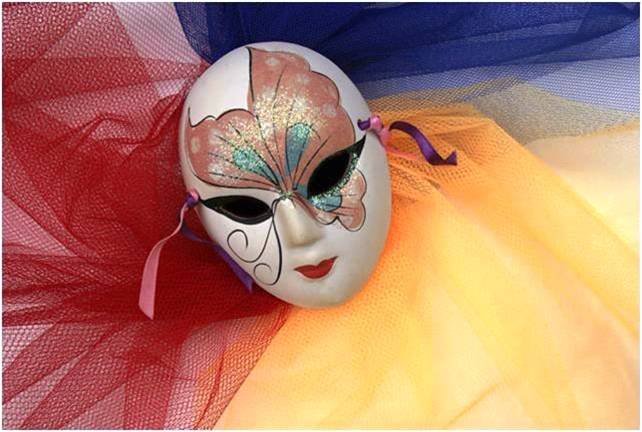 МАСКА, Я  ТЕБЯ  ЗНАЮ!
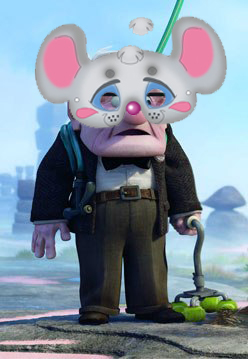 Маска № 1
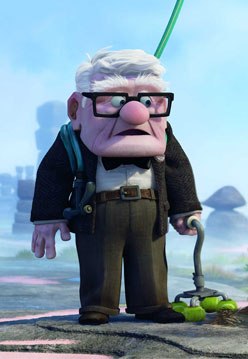 Мистер Карл Фредриксен
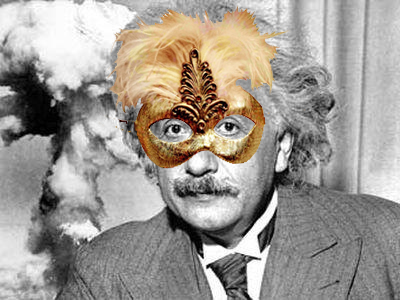 Маска № 2
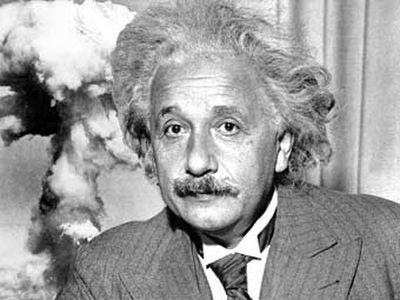 Альберт Эйнштейн
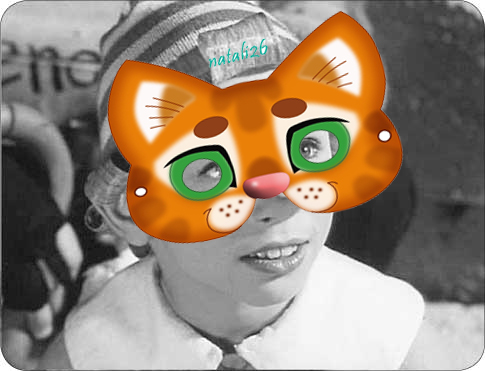 Маска № 3
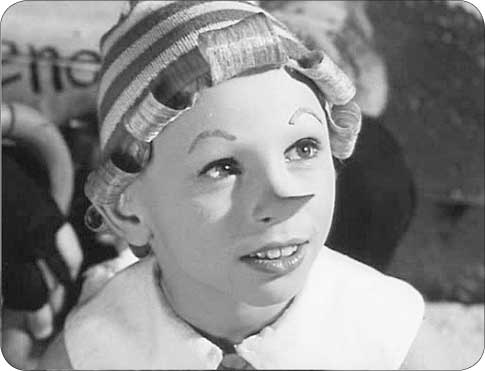 Буратино
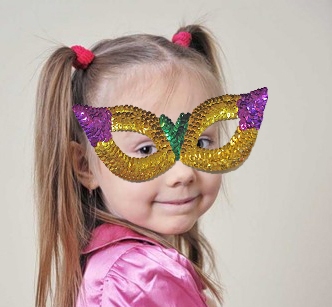 Маска № 4
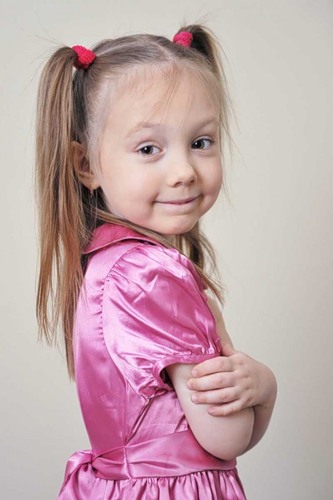 Екатерина Старшова, Пуговка
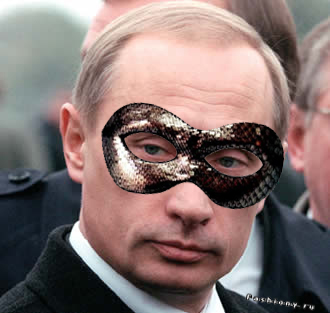 Маска № 5
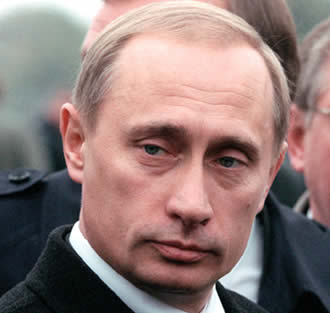 В. В. Путин
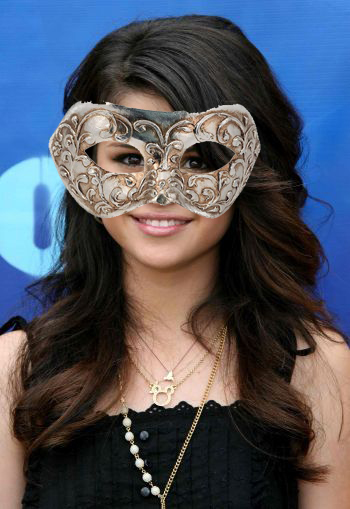 Маска № 6
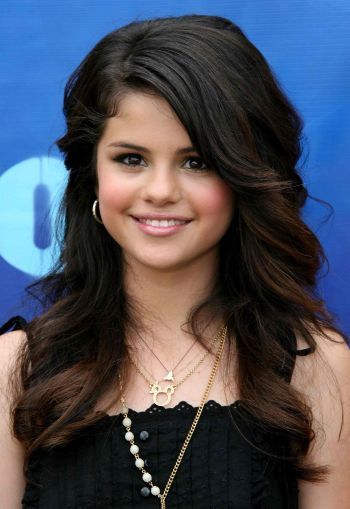 Селена Гомез
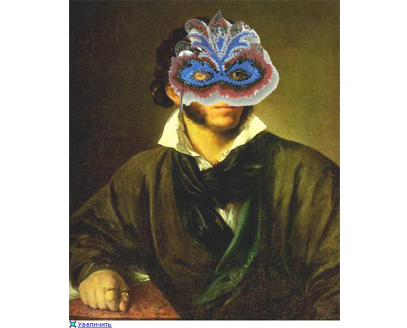 Маска № 7
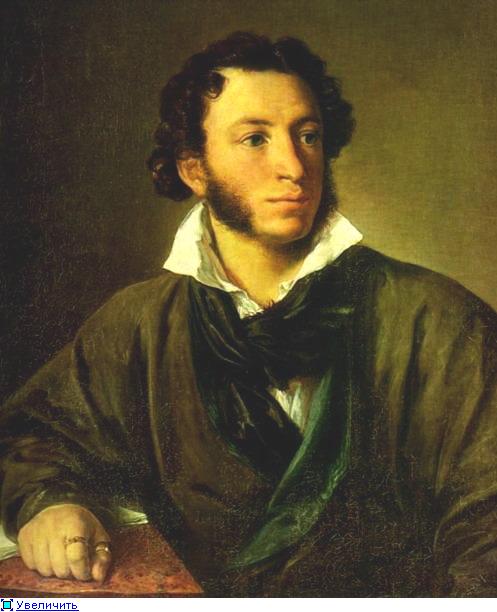 А. С. Пушкин
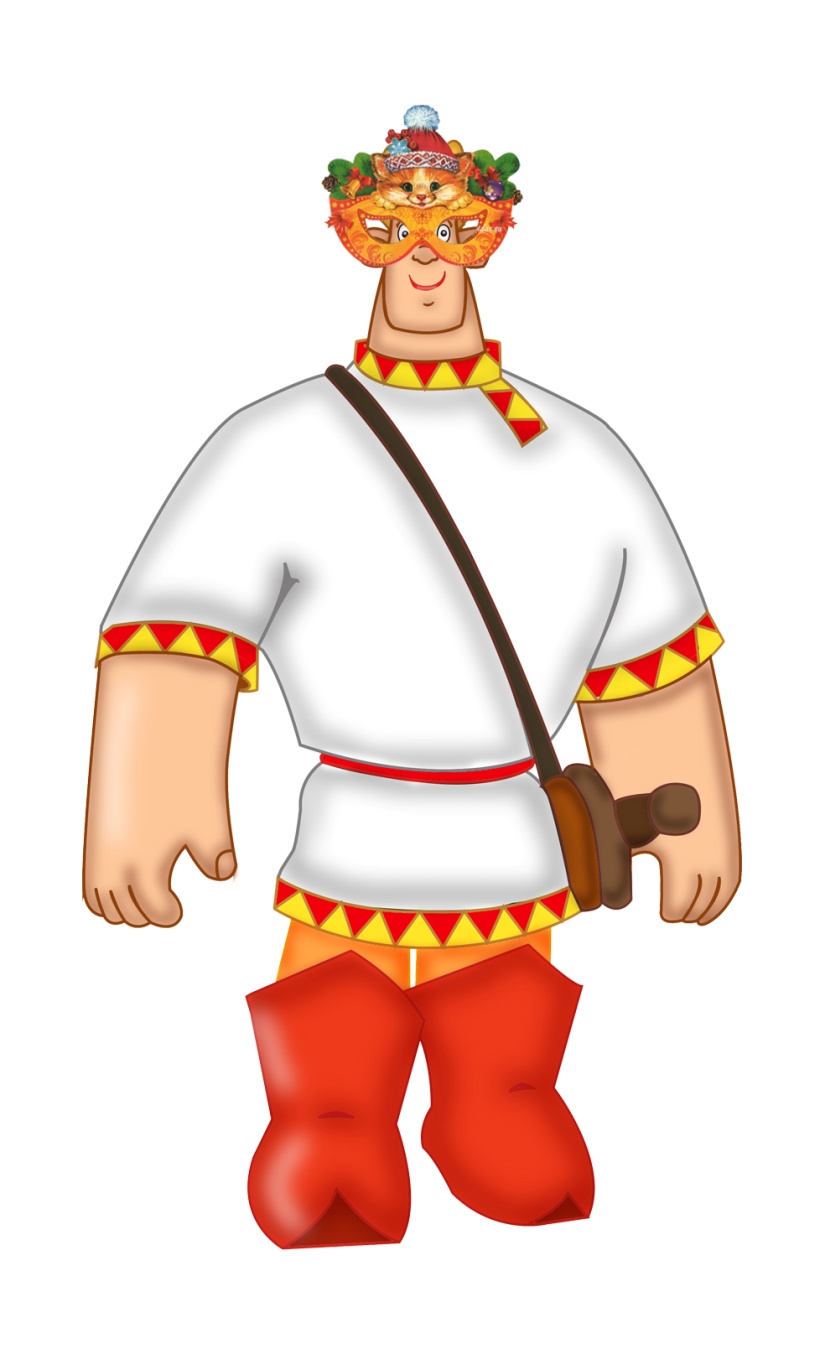 Маска № 8
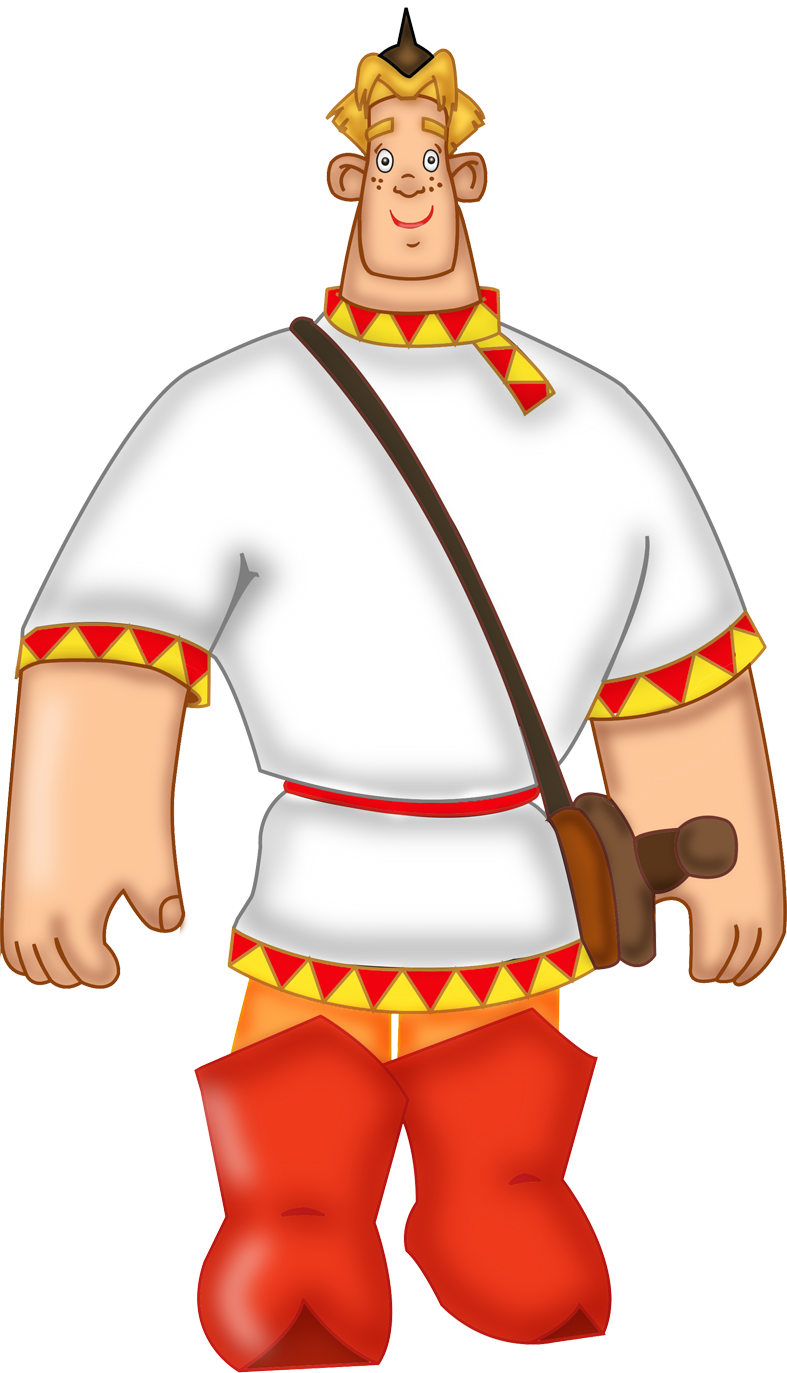 Алеша Попович
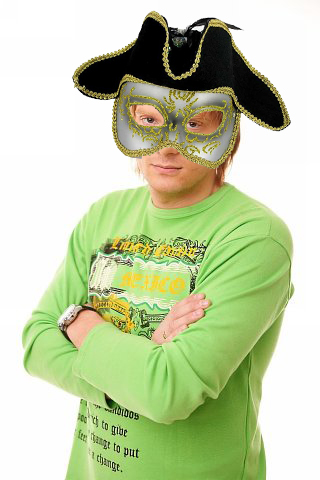 Маска № 9
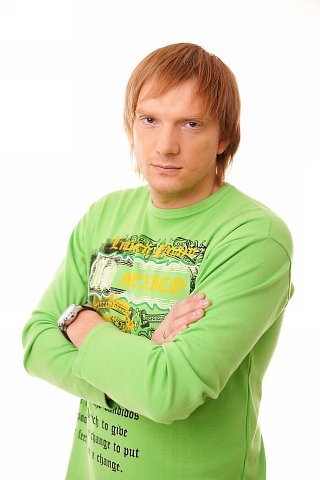 Андрей Бурковский
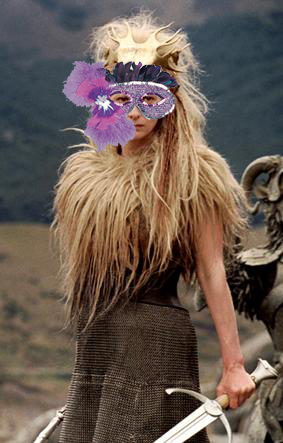 Маска № 10
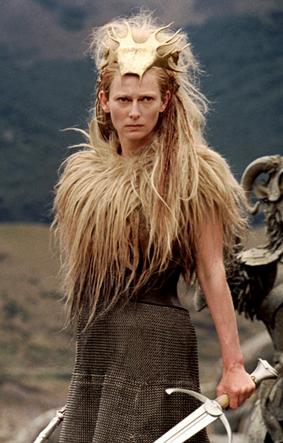 Колдунья
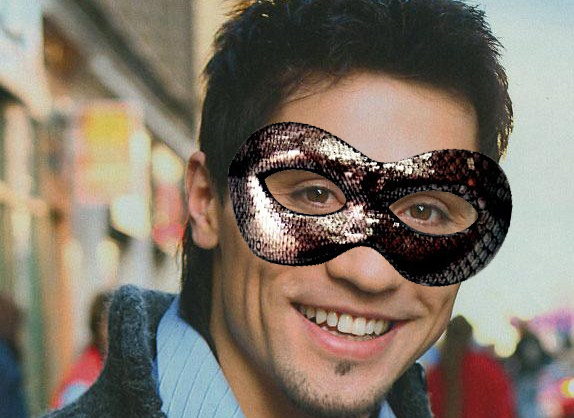 Маска № 11
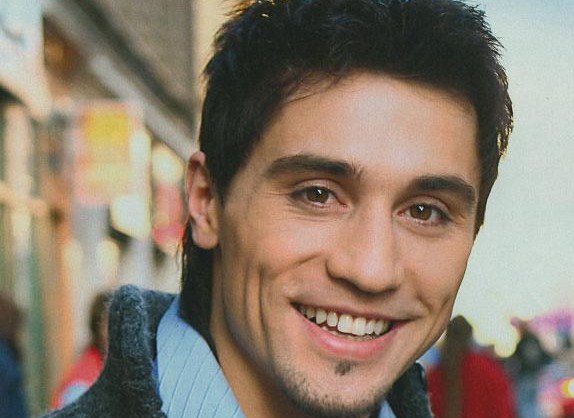 Дима Билан
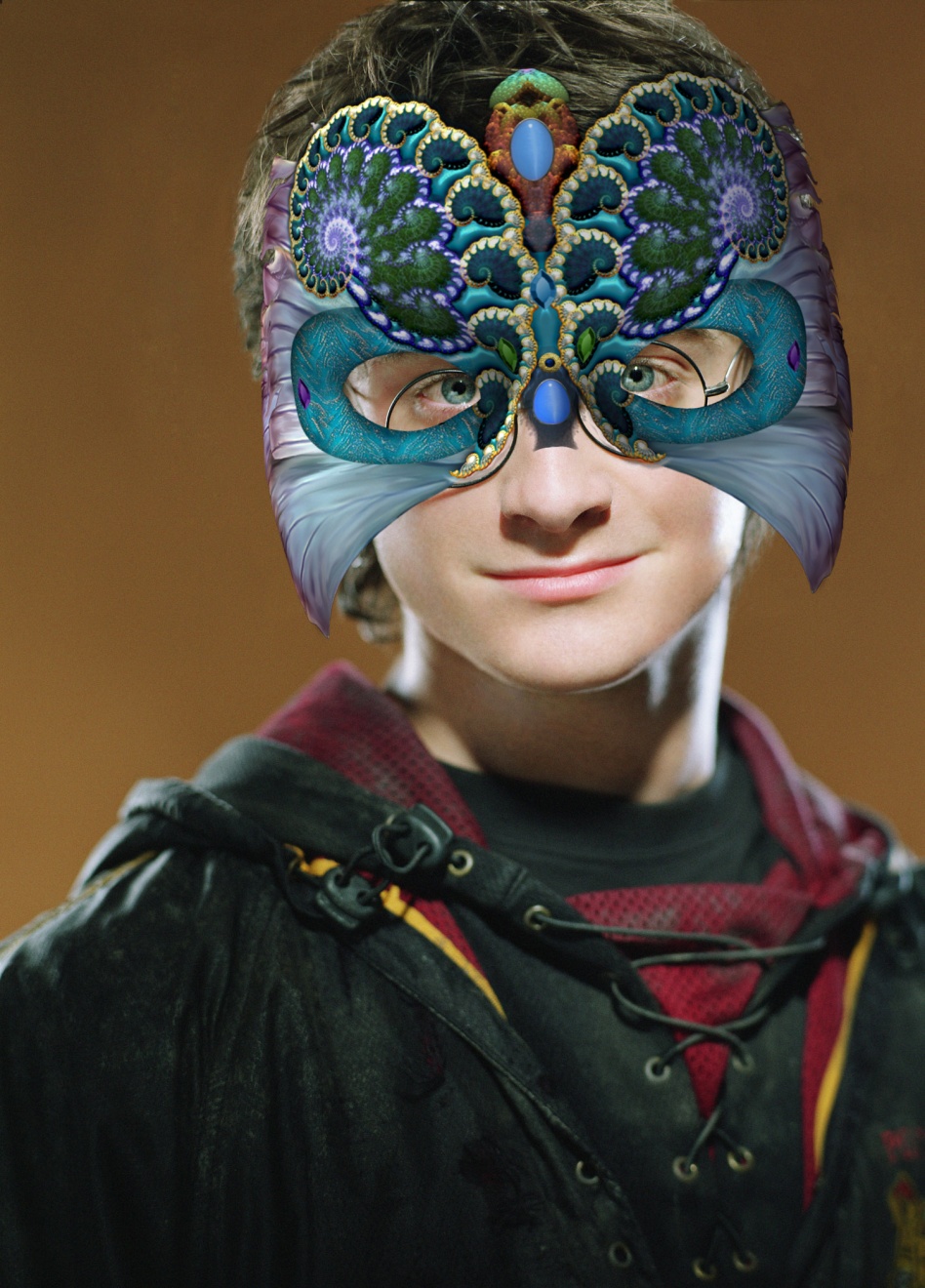 Маска № 12
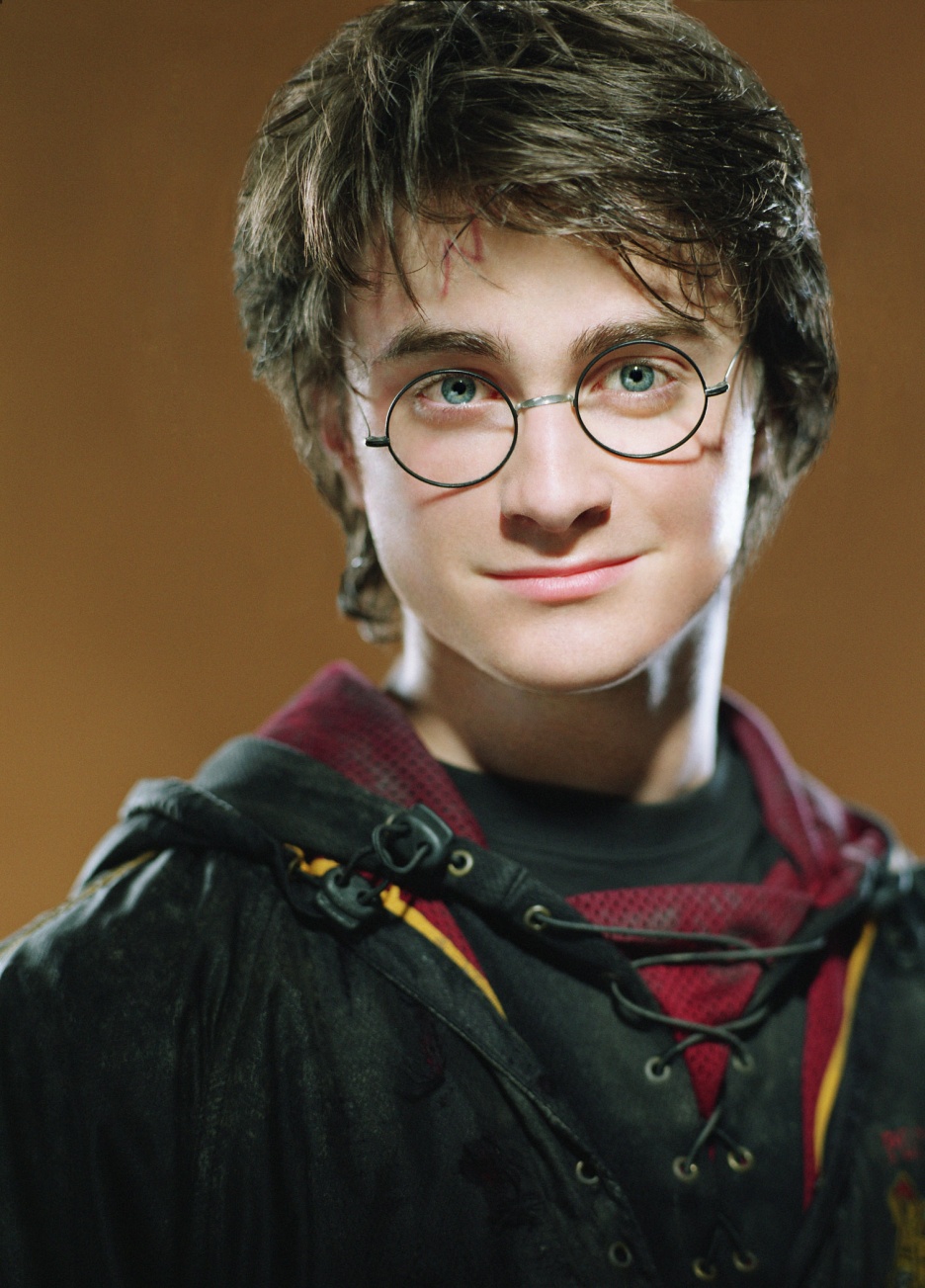 Гарри Поттер
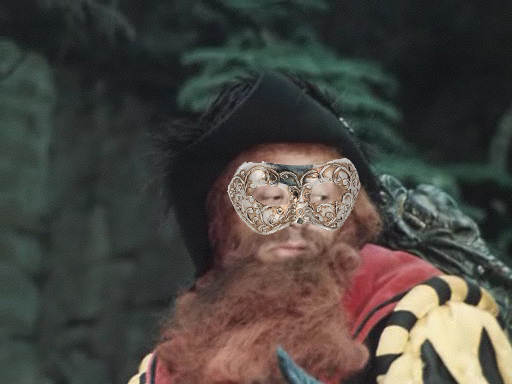 Маска № 13
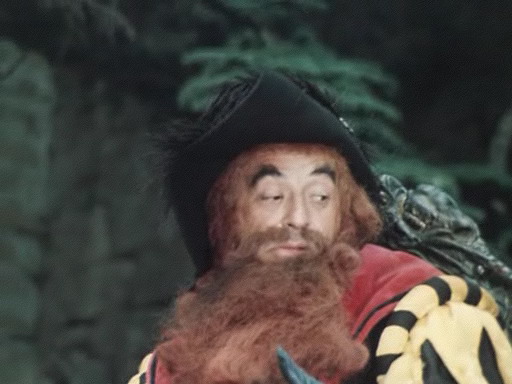 Карабас Барабас
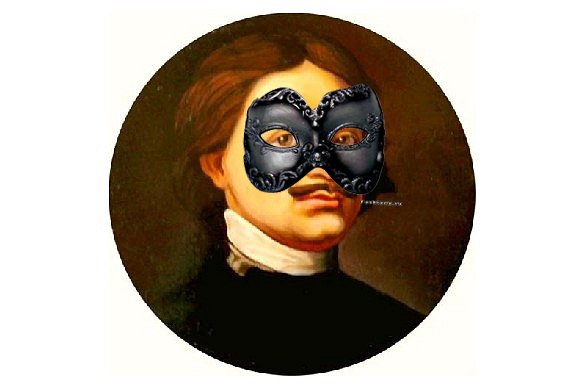 Маска № 14
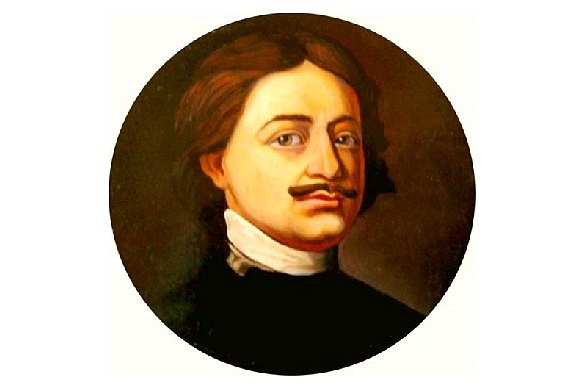 Петр I
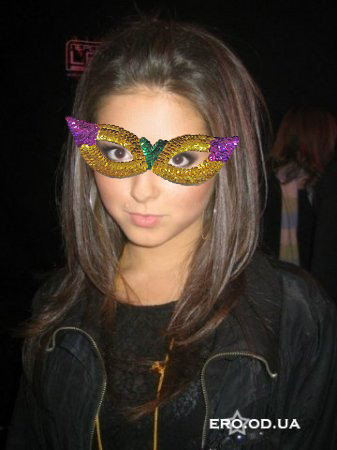 Маска № 15
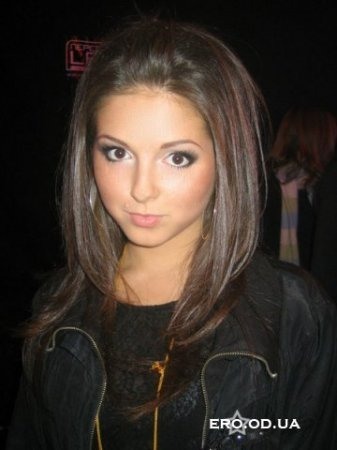 Нюша
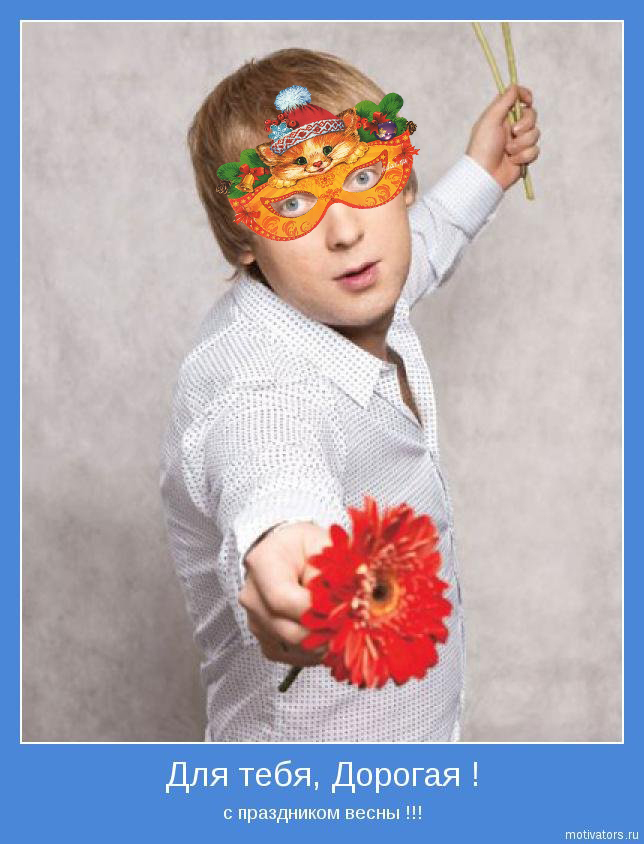 Маска № 16
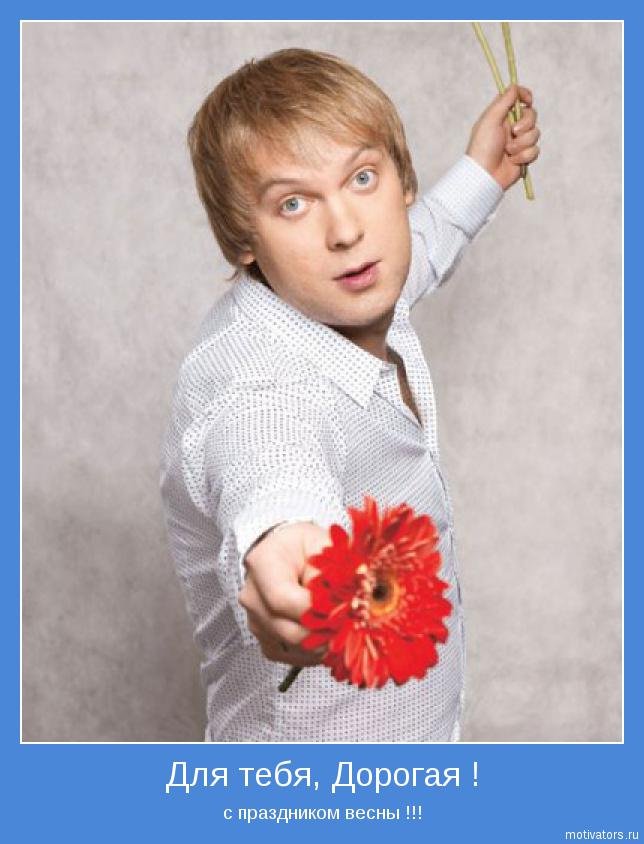 Сергей Светлаков